ОН: МатематикаТема: Загадките на мъдрата сова Многознай Задачи: Развиване на памет, въображение, логическо мислене.Група: 4 група
гр





    

                             Изготвил: Р. Великова
                                                        ДГ “Ален мак”
Здравейте, деца! Днес ще ни гостува един познат приятел от детската градина – мъдрата сова Многознай. Тя е приготвила интересни и забавни загадки за вас.
Мила живее в къщата , която е в средата. В кой номер къща живее Мила?
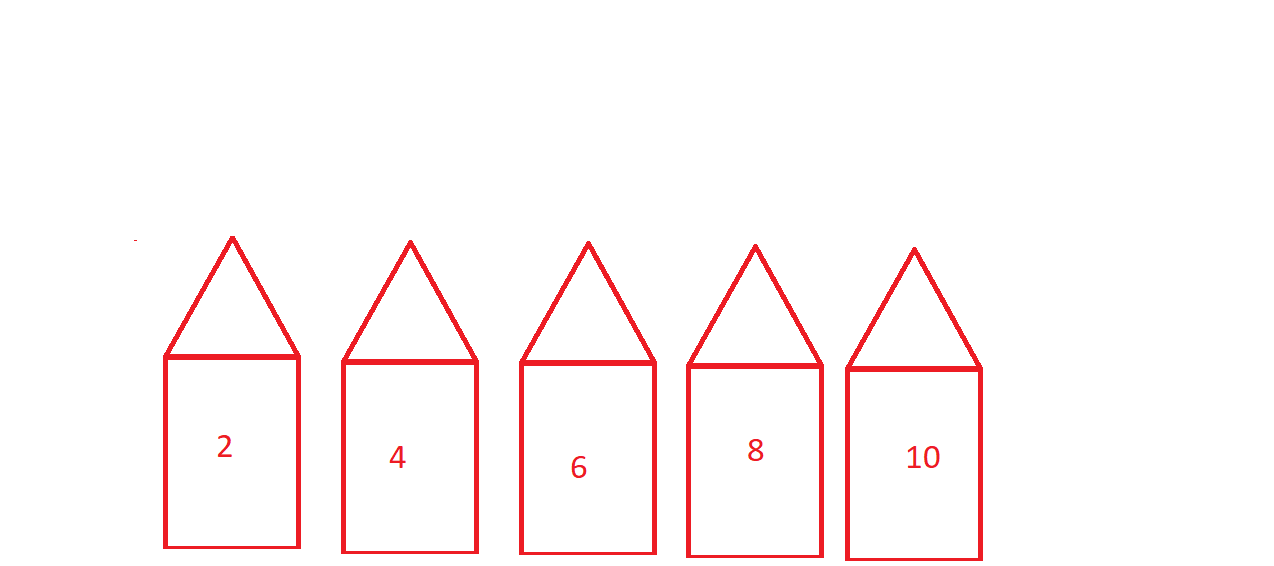 В парка засадили елхи. Между две елхи трябва да има по 1 роза. Колко рози трябва да засадят?
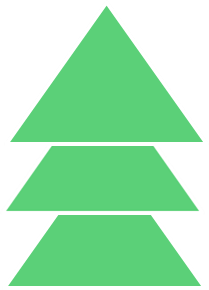 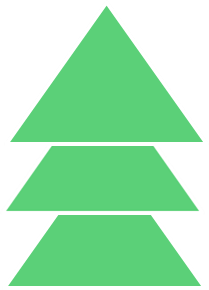 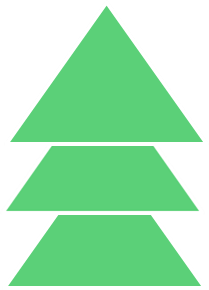 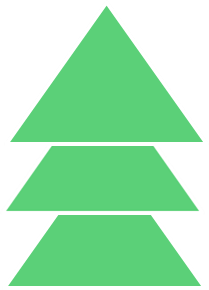 Какво не може да се побере и в най-голямата тенджера?
Отговор: капакът й.
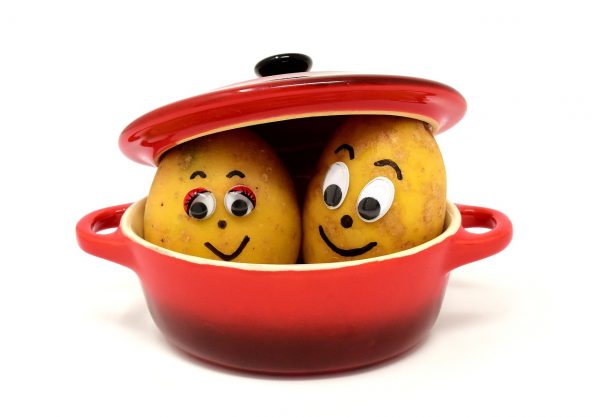 Коя от картинките на долния ред ще поставите на мястото на въпросителния знак?
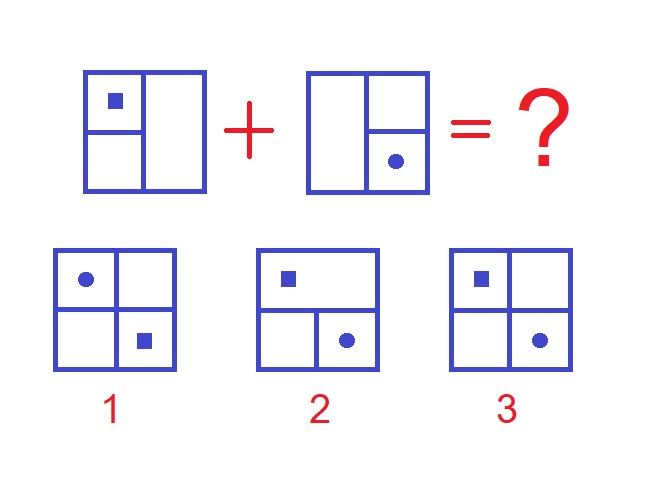 Отговор №3
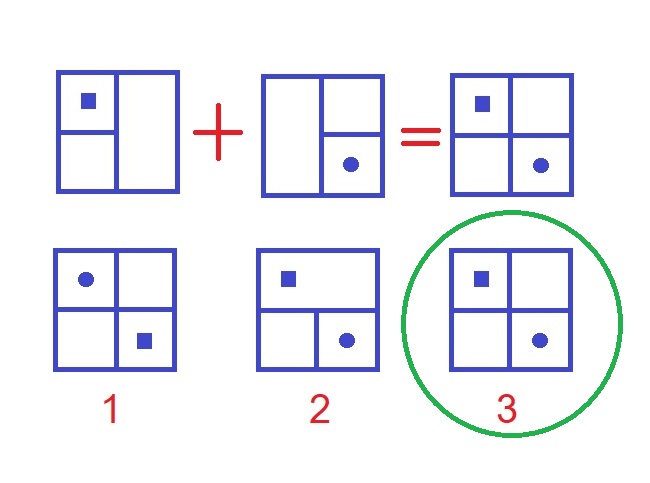 Коя е най-леката кутия?
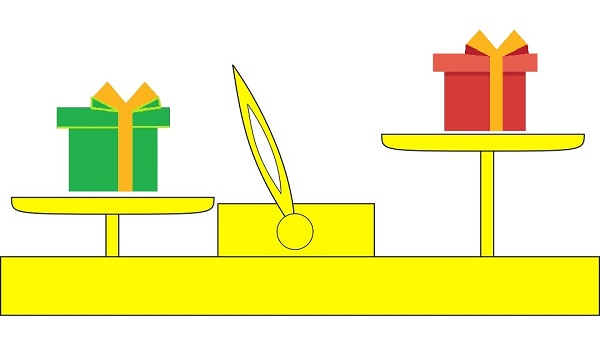 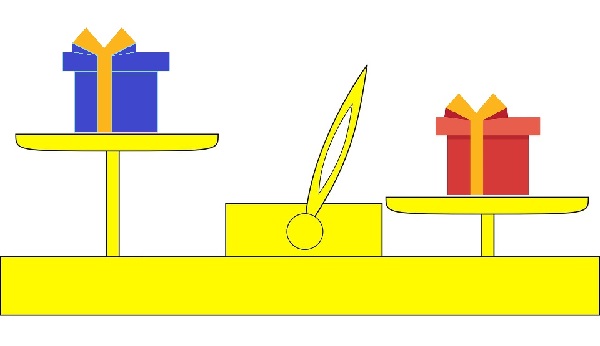 Най-лека е синята кутия.
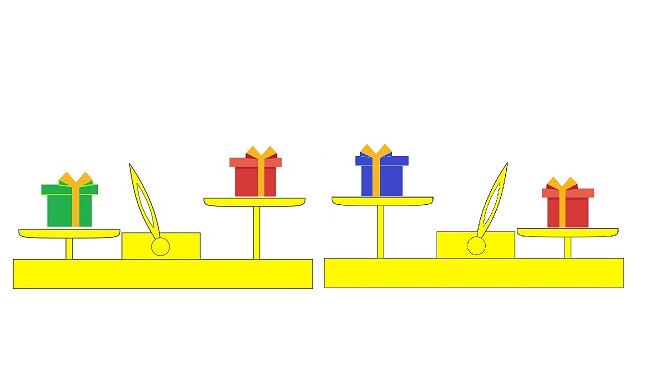 Кое квадратче е в средата на мрежата ?
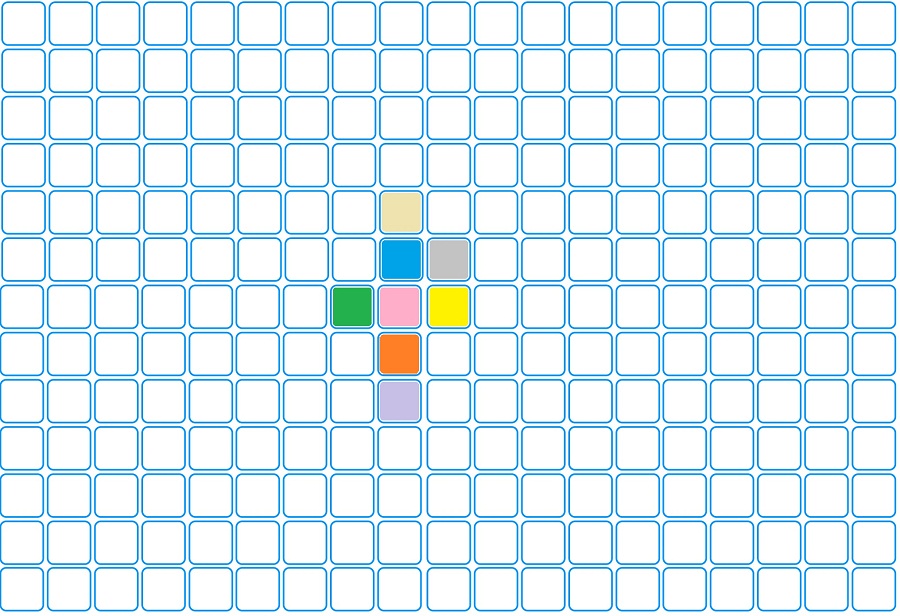 В средата е жълтото квадратче.
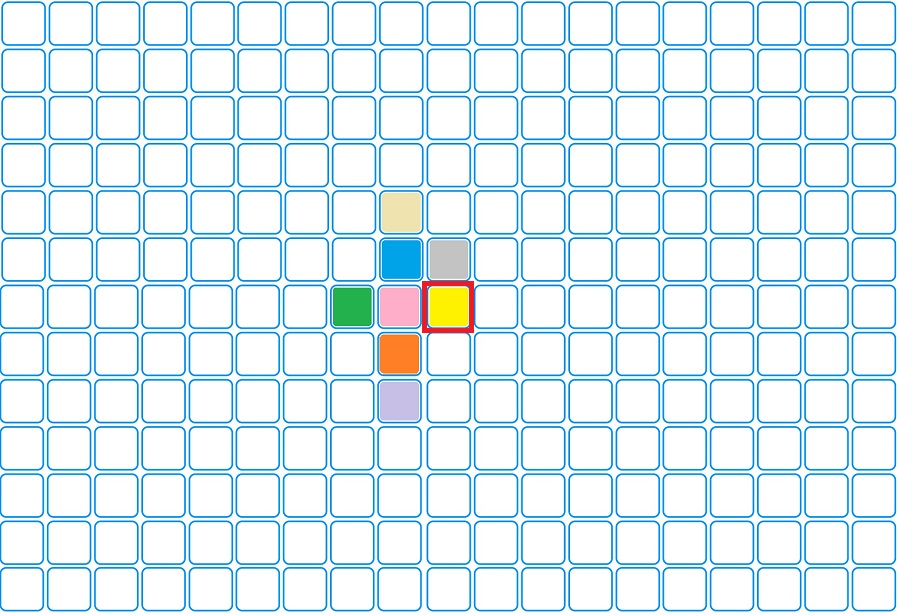 Уважаеми родители, използвайте времето у дома за интересни игри с цялото семейство – „не се сърди човече“, карти, пъзели и др. Те са добър начин за развиване на  памет, въображение и логическо  мислене у децата!
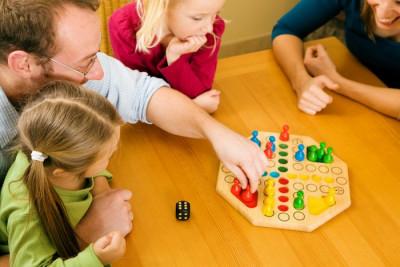